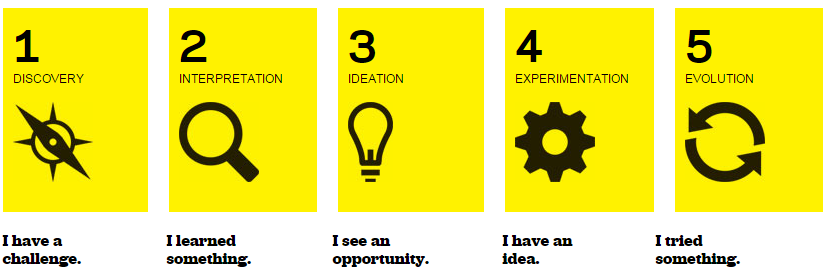 WEEK 4:SUSTAINABILITY & MATERIALS
How can the built environment help the natural environment?
What Is SUSTAINABILITY?
Write on the board what it means to be “Sustainable”

Why do we need to protect the environment?
Two Aspects of Sustainability
SUSTAINABLE ACTION
SUSTAINABLE DESIGN
You know these!
Recycle your used materials
Use reusable bags, bottles, etc
Turn things off when you are not using them
Don’t buy things that you do not need
Do you know about these yet?
Creating products/structures that have the least negative impact on the health of people, the economy of an area, and the environment
Meeting the needs of present generation without depleting the ability of future generations to meet their own needs
What is Sustainable Design?
Introduction:
https://www.youtube.com/watch?v=MyIOtsx3wDs
Example of a Green Building:
https://www.youtube.com/watch?v=Slh8Wf9AKtU
Bridges are also built to help animals safely transit from one side of the road to another, or to help cars drive over important corridors for specific species.

There are a lot of innovative building designs to help animals.
Sustainable Material Examples
PAPERSTONE
created from 100% recycled paper and natural resin
FILTERPAVE
it looks like normal pavement, but allows water to filter through it, instead of running off and contributing to flooding
Structures Solving Environmental Problems
Christmas Island, Australia
Crab Migration
The Problem: WATCH
The Solution: WATCH

Are there any other animals you can think of that would benefit from a different structure?
BRAINSTORM
What are ways that you (or others) can protect the environment?





Watch THIS for inspiration for, or while working on. the activity
SHARE WHAT YOU’VE LEARNED ABOUT SUSTAINABILITY !
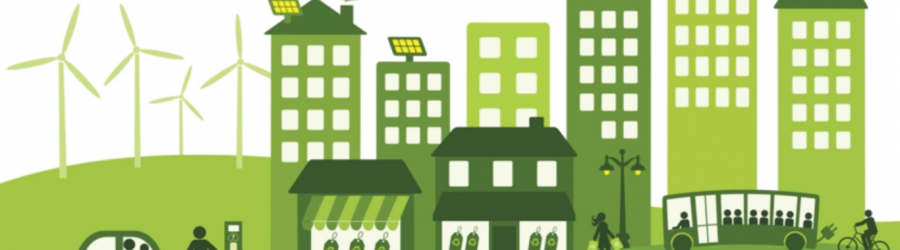 Create a poster, newsletter, comic strip, or flyer 
Make sure what you create is about the                                 BUILT ENVIRONMENT           and ways it can help the      NATURAL ENVIRONMENT